Chapter 7
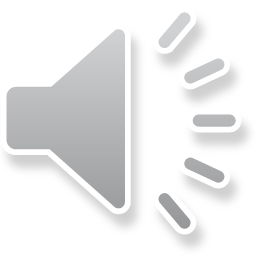 Market Structures & Market Failures
A. Determining market structure
1. Based on amt of competition
2. how to determine/4 main characteristics
a. # of producers
b. similarity of products
c. ease of entry
d. control over prices
B. Types of competition
1. perfect competition
a. many producers, identical products (ex. wheat, milk)
b. prices are determined by supply & demand
c. the most competitive mkt structure
2. monopolies
a. producers have the most power, total price control & no competition
b. 1 producer controls the supply & sets the prices
c. high barriers to entry—obstacles that can restrict access to a mkt & limit competition
d. legal monopolies
1. public franchise: a contract issued by a govt that gives a right to provide a good/service in a certain area (ex. school vending machines)
2. patents & copyrights: company can profit from research without competition
3. natural monopolies occur when there is an economy of scale: ex. PG & E; it would cost too much for 2 companies to offer power
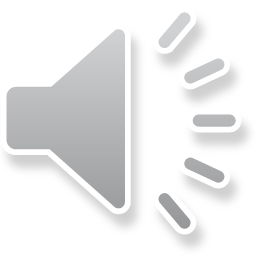 3. oligopolies
a. an industry that is dominated by a few firms that produce similar products (ex. Soft drinks)
b. the top 3-4 producers together supply more than 60% of the total output
c. price leadership: oligopoly may act like monopoly when they setting prices (airlines)
d. collusion: agreement among members to set prices/production levels
e. cartel: producers who set prices/production levels (ex OPEC)
4. monopolistic competition
a. most common
b. firms attempt product differentiation: when they try to distinguish its goods & services from those of other firms
c. few barriers to entry
d. non-price competition (focus on factors other than price)
1. physical characteristics (ex. unique design)
2. service (ex. Nordstrom)
3. status & image (ex. Coach handbag)
4. convenient location
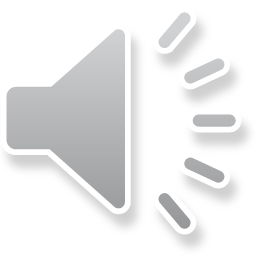 C. mkt failures: goods & services are not allocated in the most efficient way
1. negative externality: a side effect of production or consumption that affects ppl other than consumers (ex. airport runway noise)
2. positive externality: an economic side effect that generates unexpected benefits
3. govts try to minimize negative externalities & encourage positive externalities
D. Public goods (ex. Streetlights)
1. non-excludable: everyone can use them
2. non-rival in consumption: 1 person’s use does not diminish another’s use
3. free rider problem: everyone can use it
4. other examples of public goods: fire, police, natl defense